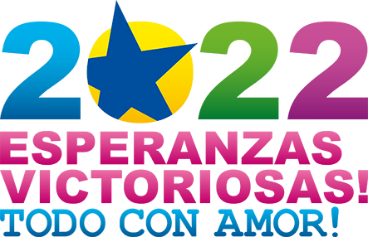 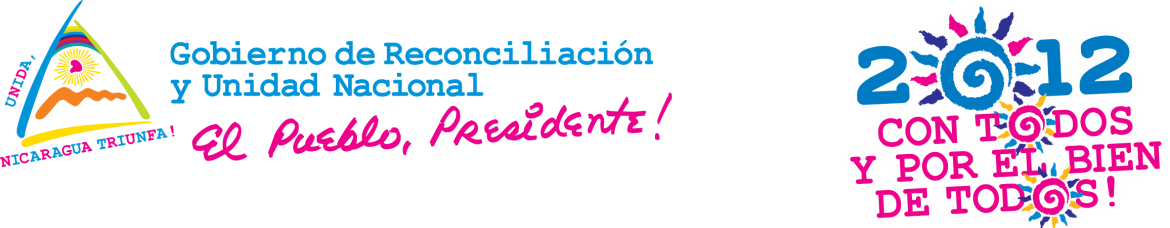 INSTITUTO DE PROTECCIÓN Y SANIDAD AGROPECUARIA

Estrategia operativa para la vigilancia de Zebra chips y del psilido de la papa y tomate - paratrioza
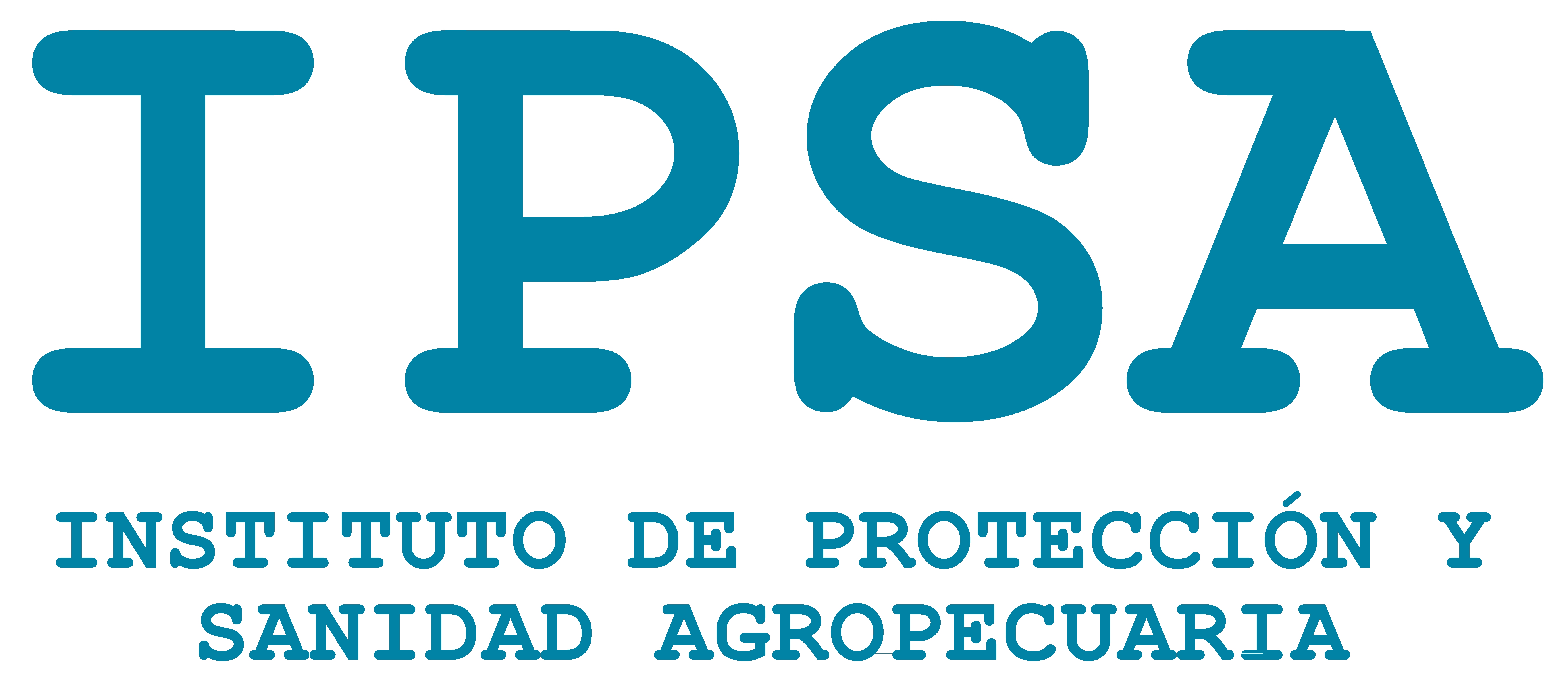 Luis Arnoldo Hernández, M.Sc.
Responsable Sección de Vigilancia
Fitosanitaria /IPSA

Managua, agosto de 2022
GENERALIDADES
Objetivo: Establecer y operacionalizar la metodología para la vigilancia de Zebra chips y del psilido de la papa y tomate - paratrioza
ESTRATEGIA A IMPLEMENTAR
Zebra chips y Psilido de la Papa y Tomate - Paratrioza
Rutas de trampeo: 

Tipo de trampas: Se utilizaran trampas pegajosas amarillas (cromáticas). Utilizadas para el monitoreo del Psilido de la papa y el tomate.

Sitios/densidad de trampeo: En la zona norte del país con mayor producción de solanáceas se establecerán dos rutas de trampeo (100 trampas: ruta 1-Matagalpa-Jinotega con 40 trampas y ruta 2-Estelí- Madriz-Nueva Segovia con 60 trampas). Se colocaran dos trampas por sitio comercial de tomate en condiciones de cielo abierto o bajo cubierta.

Ubicación: Las trampas se instalaran en plantaciones comerciales en las zonas de producción. 

Período de inspección: Las trampas deben ser revisadas por el personal oficial asignado a esta actividad cada quince días, durante todo el año en las rutas definidas.
Codificación: Por ejemplo: 40-25/PV-PA-BC -000097= Matagalpa (40), Sebaco (25), Programa de Vigilancia (PV), Panel amarillo (PA), Bactericera cockerelli (BC), y el número consecutivo de la trampa (000097).
Rutas de exploración: Se visitaran al menos tres fincas en áreas comerciales cultivadas con papa en busca de síntomas de Zebra chips. El esquema de muestreo se realizará a través de la metodología de “cinco de oro.”  Cinco estaciones, con veinte repeticiones/estación. Un total de 100 plantas inspeccionadas.
Período de inspección: Esta actividad se realiza cada quince días, durante todo el año en las rutas definidas.
Codificación: Se codificaran bajo el siguiente esquema: RE-ZCH#= RE (Ruta de Exploración), ZCH (Zebra chips) y el número de ruta.
ESQUEMA DE MUESTREO DE ZEBRA CHIPS
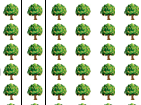 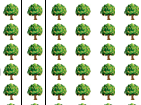 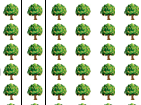 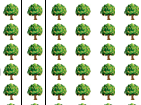 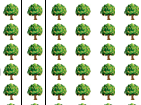 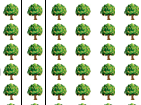 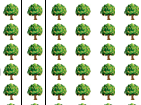 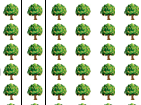 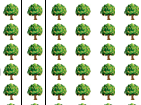 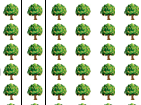 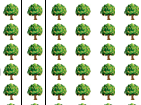 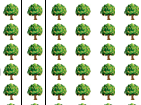 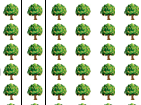 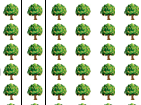 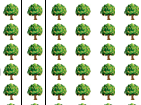 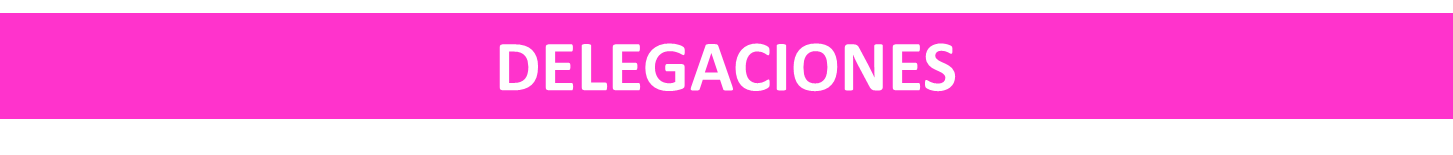 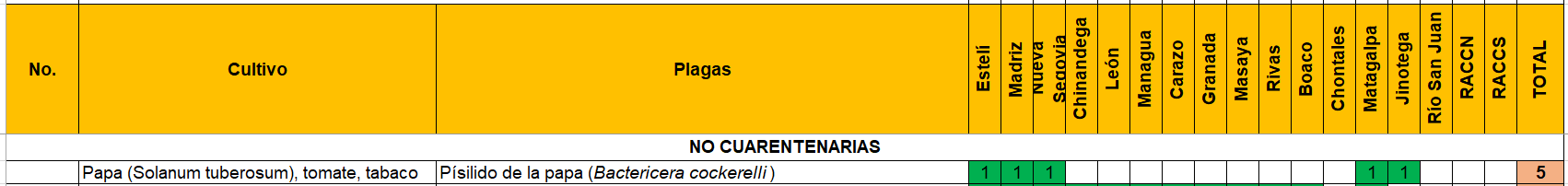 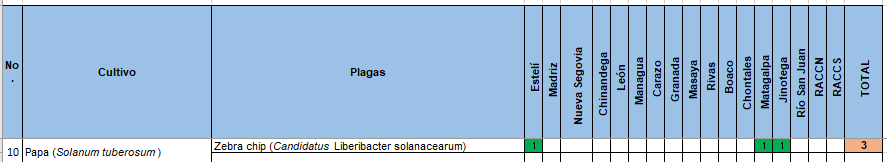 ¿PREGUNTAS?
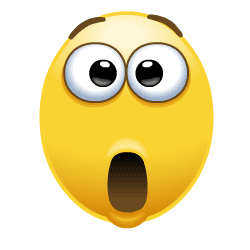 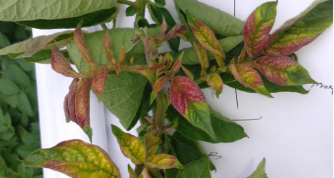 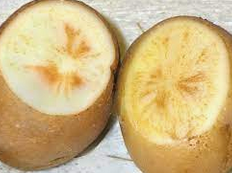 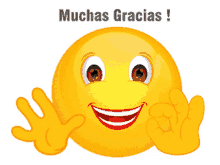 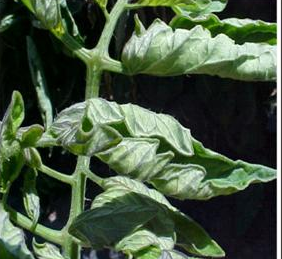 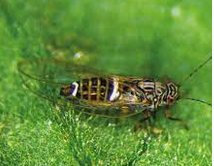